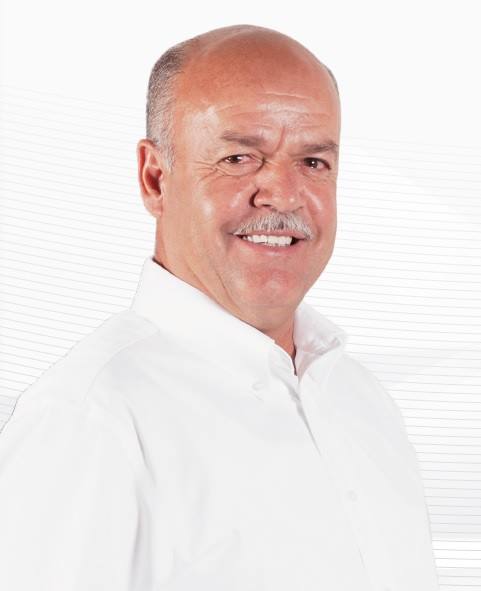 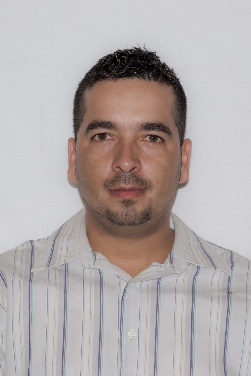 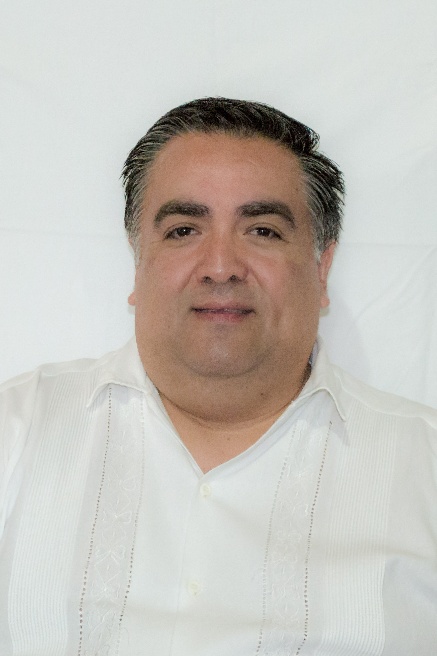 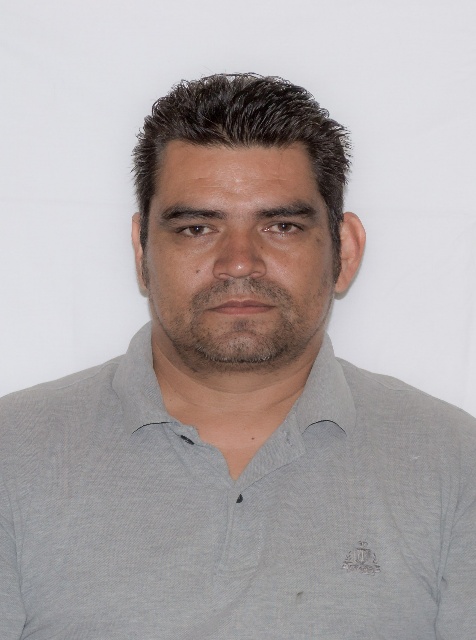 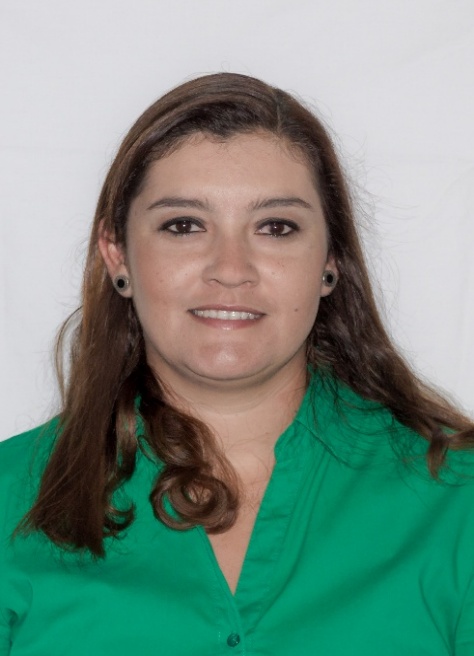 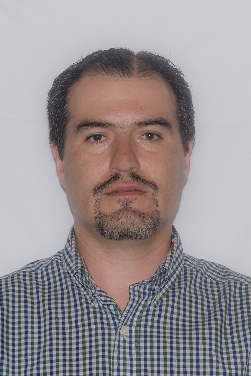 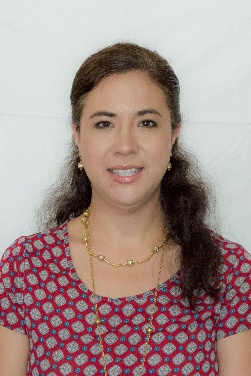 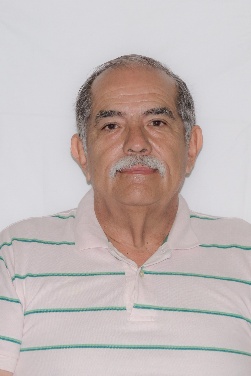 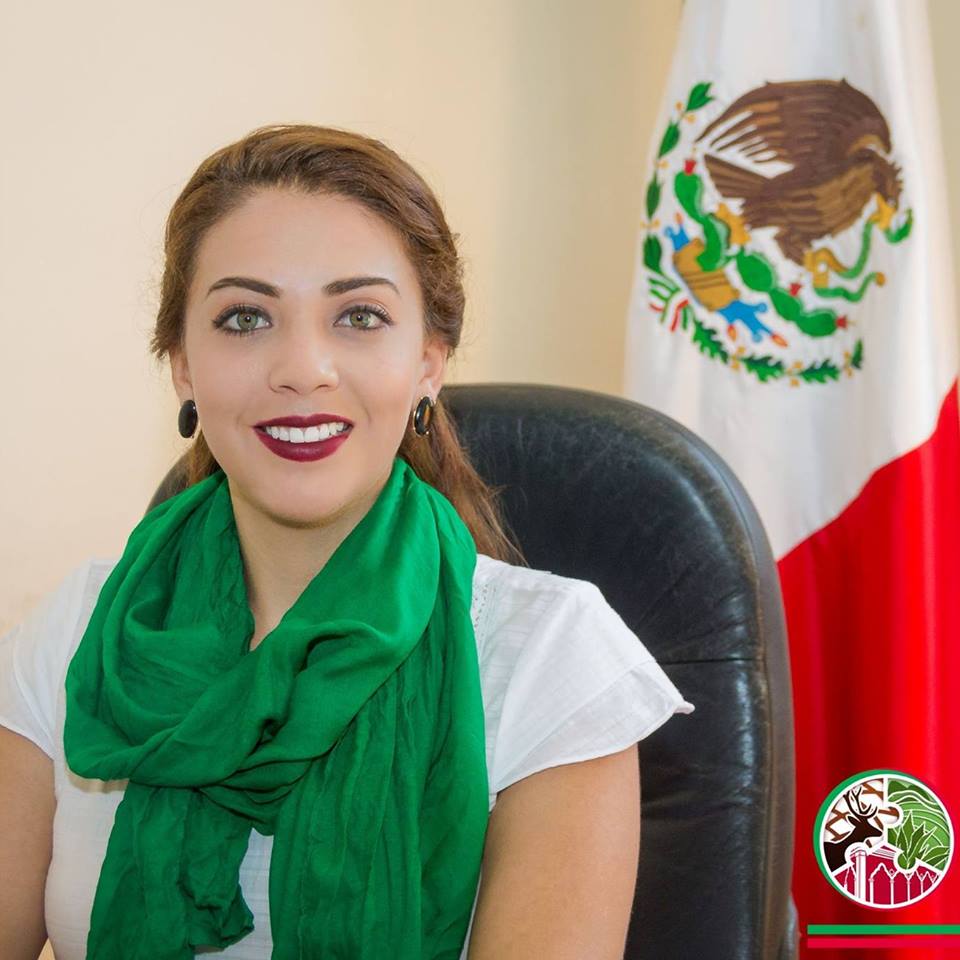 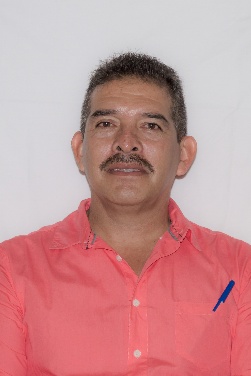 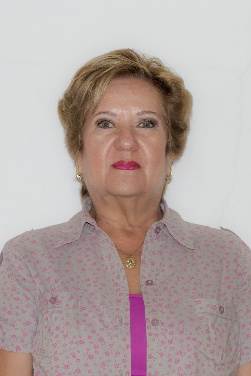 PRESIDENTE 
MUNICIPAL

Ing. Nicolás
Briseño López
SINDICO 
MUNICIPAL
HACIENDA
PUBLICA


L.C.P. María Azucena Torres Fregoso
Abg. Grissel Nallely  Ortiz Ortega
Ing.  Ana Patricia Gómez   		 MVZ. José de Jesús           	 Mtra. Gabriela de la Paz                     Lic. Antonio González                            			 			MVZ. José Luis López García         Mtro. Agustín Díaz Aquino     		 C. Eva María Ortega 	    C. Héctor Manuel Tovar                 Mtro. José Guadalupe
 Quintero	 	            		Gómez   García 	                Covarrubias Flores 	                             Rodríguez 												           					  Quintero 	                     Carrillo		            Carrillo Jacobo
HONORABLE
 AYUNTAMIENTO
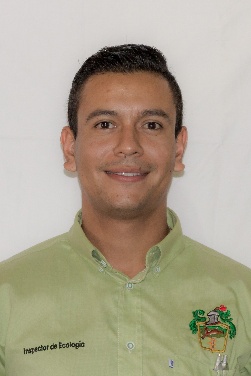 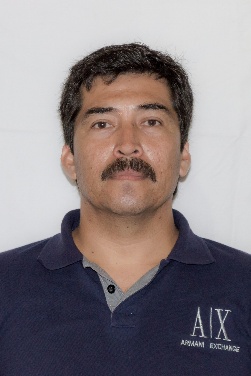 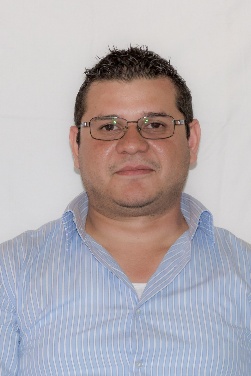 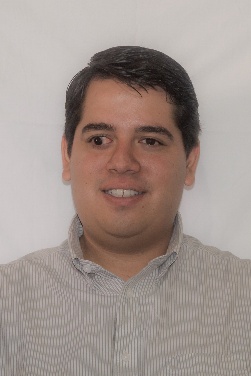 DEPORTES

C. José Dolores Uribe Casillas
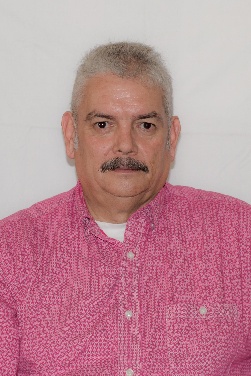 ECOLOGIA 

Mtro. Luis Antonio Jiménez 
Salcedo
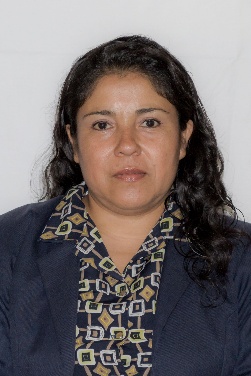 OBRAS PUBLICAS 

Aq. Edgar Abelardo Caro 
Castillo
SECRETARÍA
GENERAL

Lic.  David Ernesto Robles
 Galván
OFICIALIA MAYOR 

Lic.  José Alfredo Robles Gil
PROMOCION ECONOMICA, 
DESARROLLO SOCIAL Y HUMANO 

Ing. María Belén Alejo  Castellón
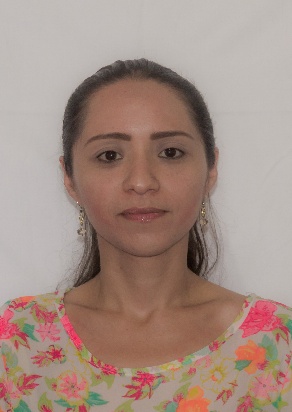 TRANSITO MUNICIPAL


C. José de Jesús Ramos
ENCARGADO DE ASEO PUBLICO
 

Biólogo.  Balam Francisco 
Jiménez Uribe
RESIDENTE DE OBRA 



Arquitecto. Hugo Enrique 
Caro Castillo
Lic. Hamlet Rodríguez Montes de Oca
UNIDAD DE TRANSPARENCIA 

C. Cecilia Aidé Aguilar
Galván
PERSONAL
FOMENTO AGROPECUARIO

 

M.V.Z. José Antonio Rosas Peña
FUTBOL

 C. Jorge Salvador Ochoa Peña
SEGURIDAD PUBLICA,
 PROTECCION CIVIL Y
 BOMBEROS

C. Jaime  Alberto Guitrón Luna
INGRESOS 


C. Gemma Leticia Salcedo
 Dávila
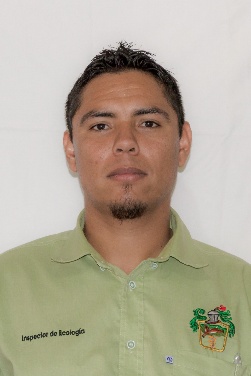 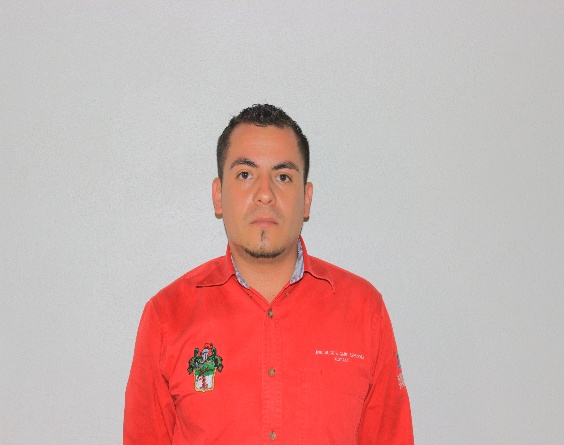 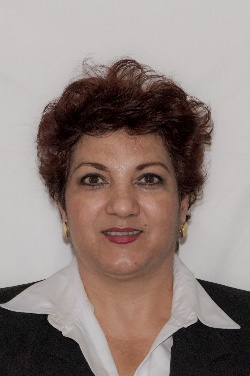 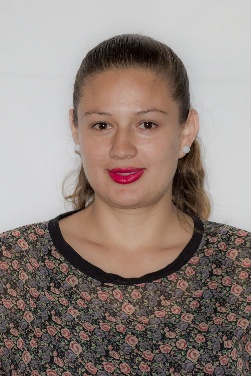 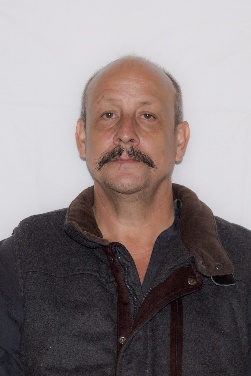 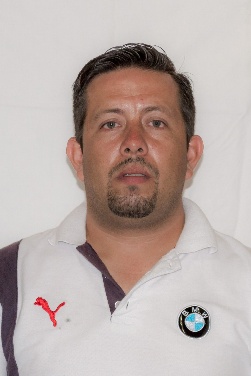 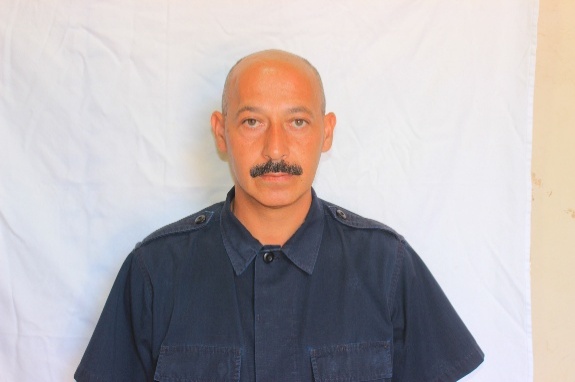 COMUNICACIÓN SOCIAL 

Patricia del Rosario 
Briseño  Cabrera
RASTRO MUNICIPAL 

C. Jesús de Jesús  Chávez
TOPOGRAFO 


Ing.  Rafael Vera Rodríguez
REGISTRO CIVIL 

María Amparo Aguirre 
Santiago
BASQUETBOL 

Jesús Aristeo Jiménez Sánchez
ENCARGADO DE PARQUES 
Y JARDINES 


Agustín Méndez Palacios
EGRESOS 


María de Jesús Guerra
 Pérez
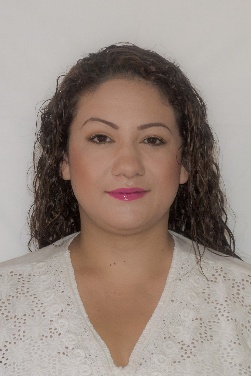 JUEZ MUNICIPAL 

Lic. José Adán Ruiz Buenrostro
ASUNTOS INTERNACIONALES

Leticia Anaya Castillón
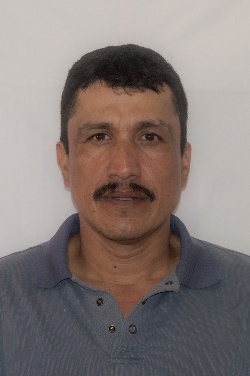 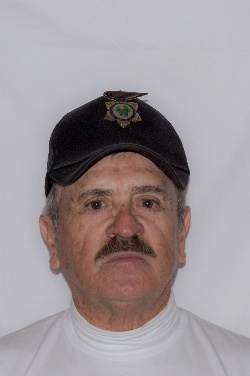 BEISBOL

C. Alejandro Lepe Arce
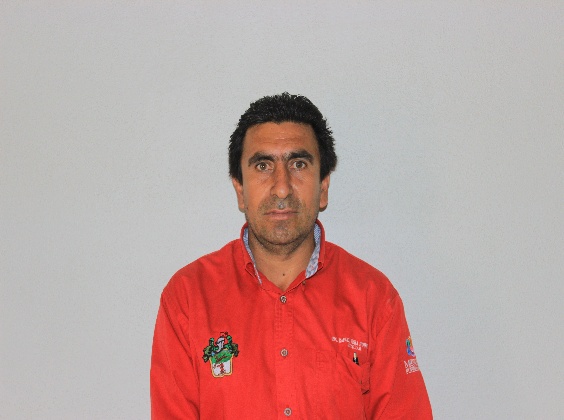 CULTURA 

Luis Enrique Castillo
 Palacios
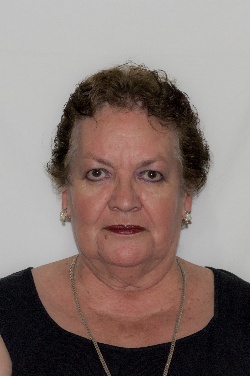 CATASTRO 


C. José Rafael Peña Curiel
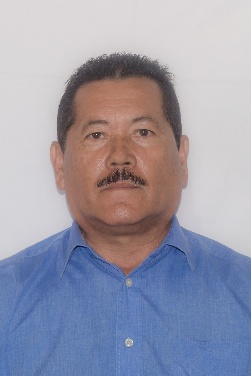 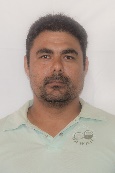 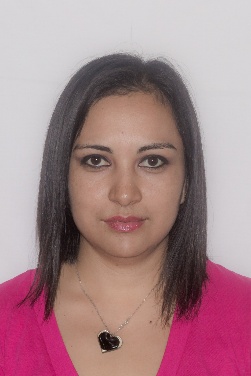 CONTRALOR MUNICIPAL

LCP. Hamlet Rodríguez Montes de Oca
INAPAM

C. María del Rosario Velasco
CICLISMO 

C. Sergio Iván González Castillón
REGLAMENTOS PADRON Y 
LICENCIA  

Rene Rivera Ruiz
PANTEON MUNICIPAL

 

C. Jorge Robles Aréchiga
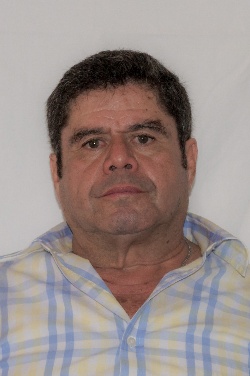 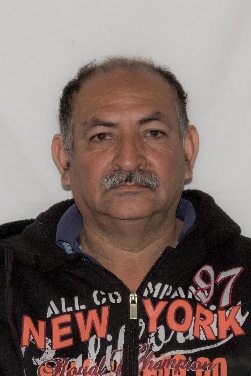 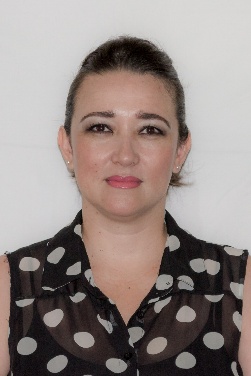 BAILE MODERNO 

C. María Virginia Osoria Cortes
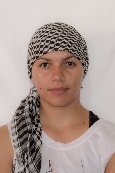 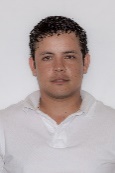 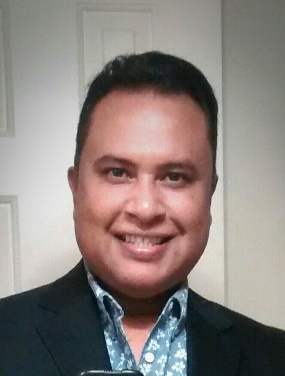 ALMACEN 

C. Gerardo Gómez Hernández
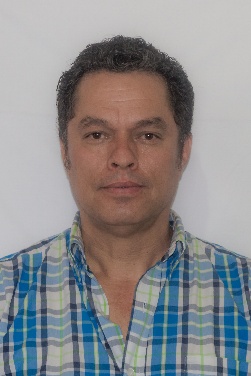 CE-MUJER 

Luz Isela López Ramos
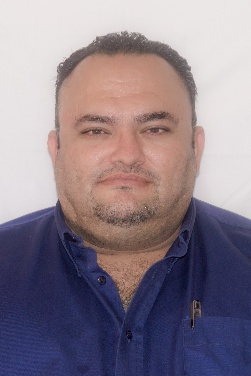 ENCARGADO DE MAQUINARIA 

 
C. Jorge Antonio Dueñas 
Guitrón.
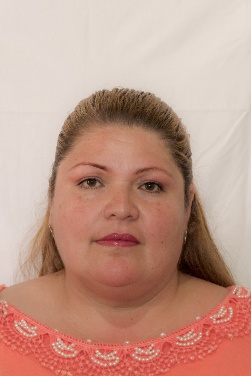 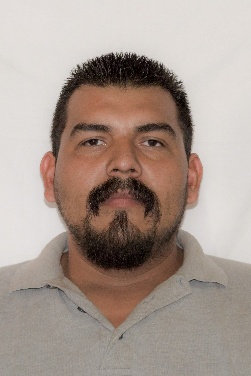 ATLETISMO 

C. José de Jesús Padilla Ruelas
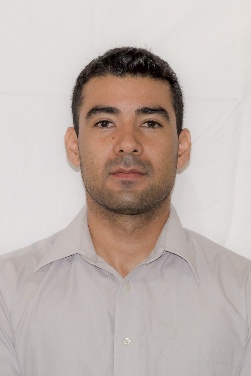 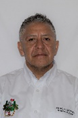 TURISMO 

 

Lic. Juan Antonio Salcedo 
Segura
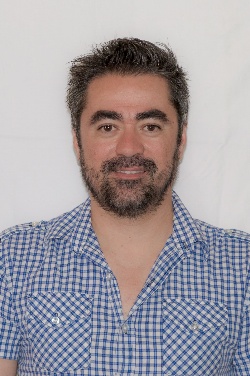 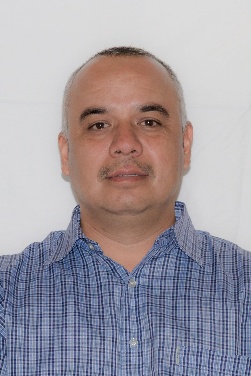 ENCARGADO DEL PERSONAL
DE OBRAS

 
C. Miguel Ángel Pulido Almaraz
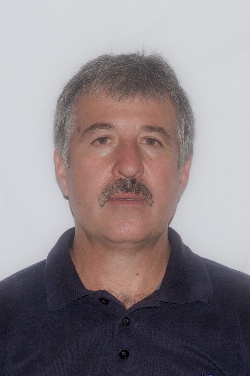 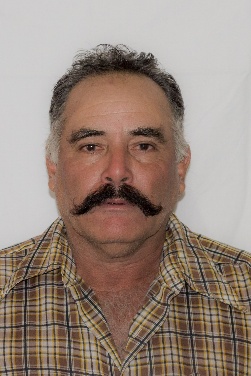 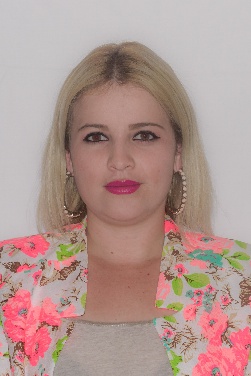